Binh Hoa Secondary School
Good morning Everybody
WELCOME TO OUR CLASS
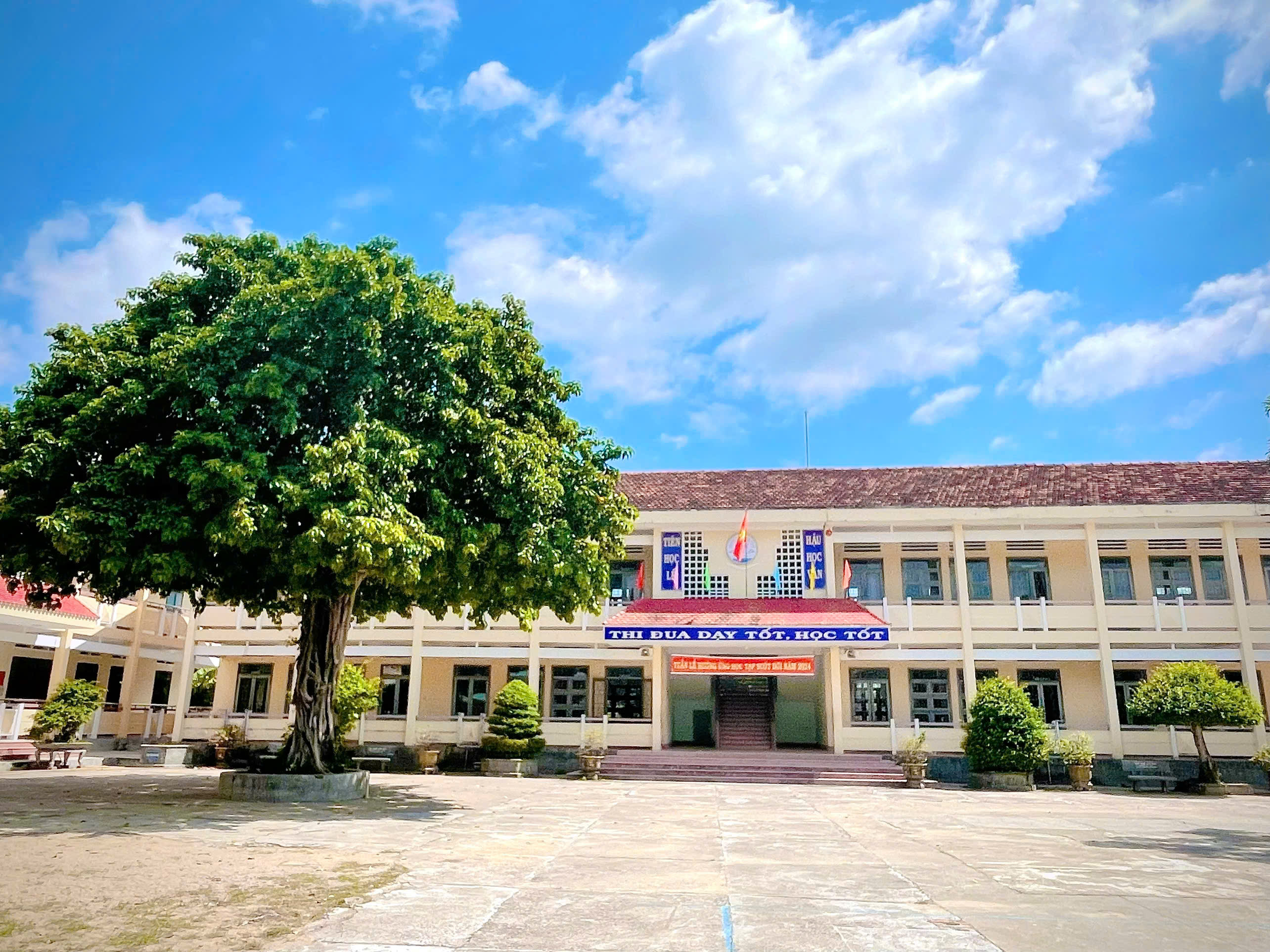 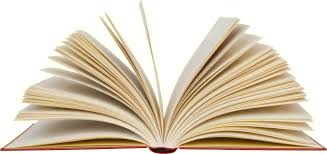 Bùi Thị Minh Thảo
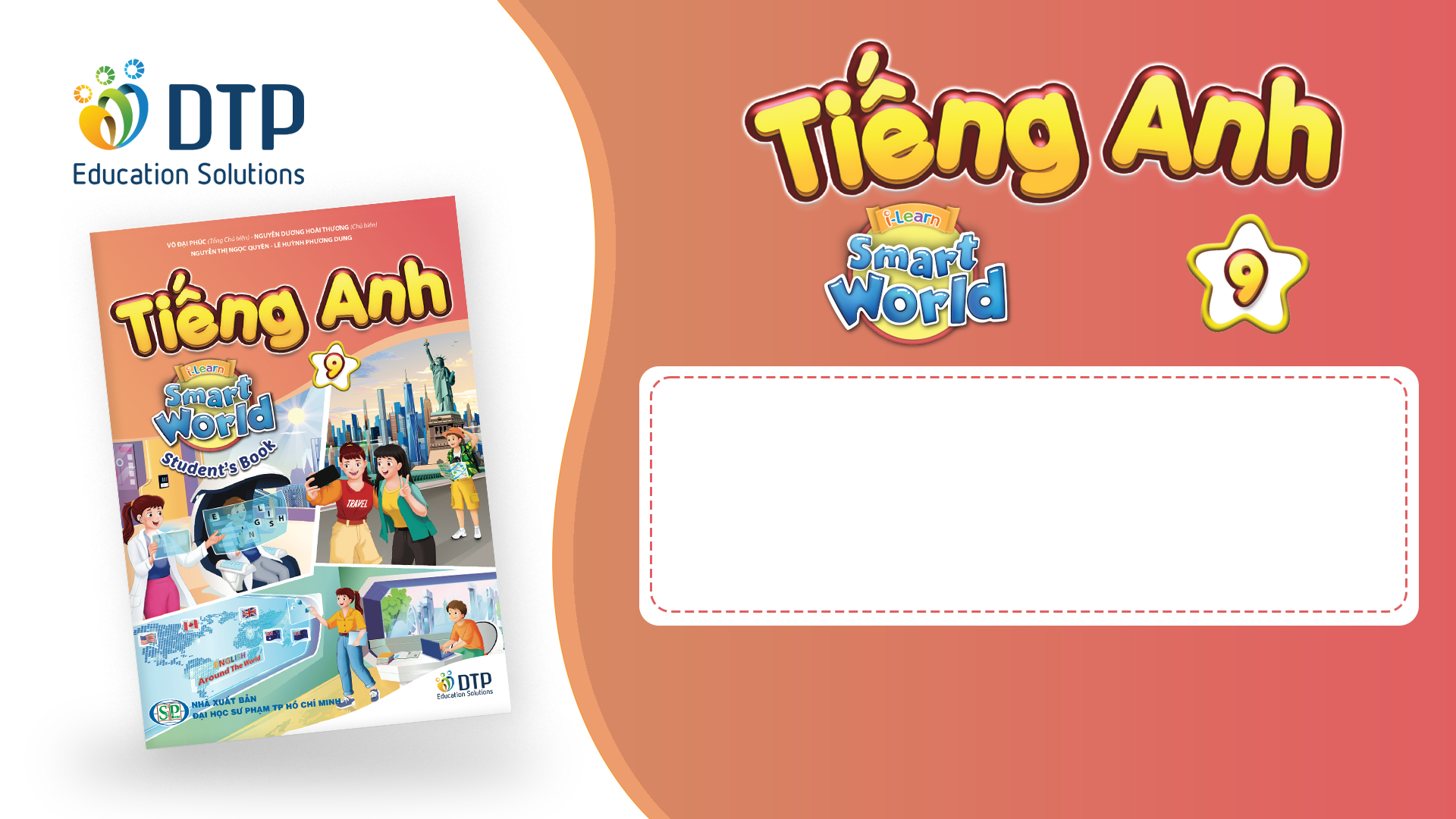 TOURISM
Lesson 1
 NEW WORDS & READING
Monday, November 25th, 2024
 Unit 4: 				TOURISM
 Lesson 1: 		           NEW WORDS AND READING
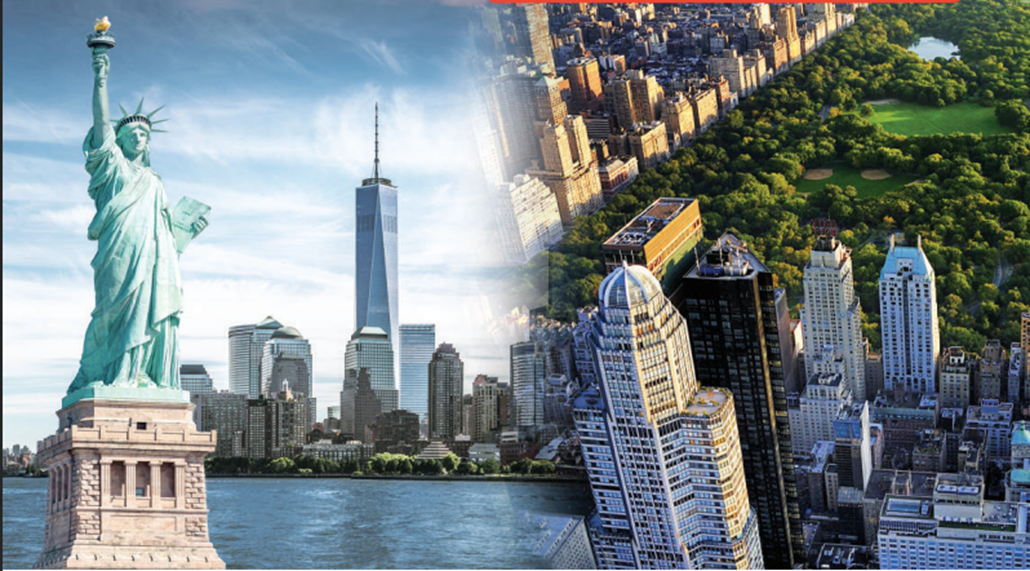 Work in pairs. Look at the pictures
1. What famous city can you see?
     I see New York city.
2. Where would you most like to travel in the world?
     I want to travel in the United States.
3. What would you like to see there?
     I want to see the Statue of Liberty.
Monday, November 25th, 2024
 Unit 4: 				TOURISM
 Lesson 1: 		           NEW WORDS AND READING
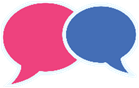 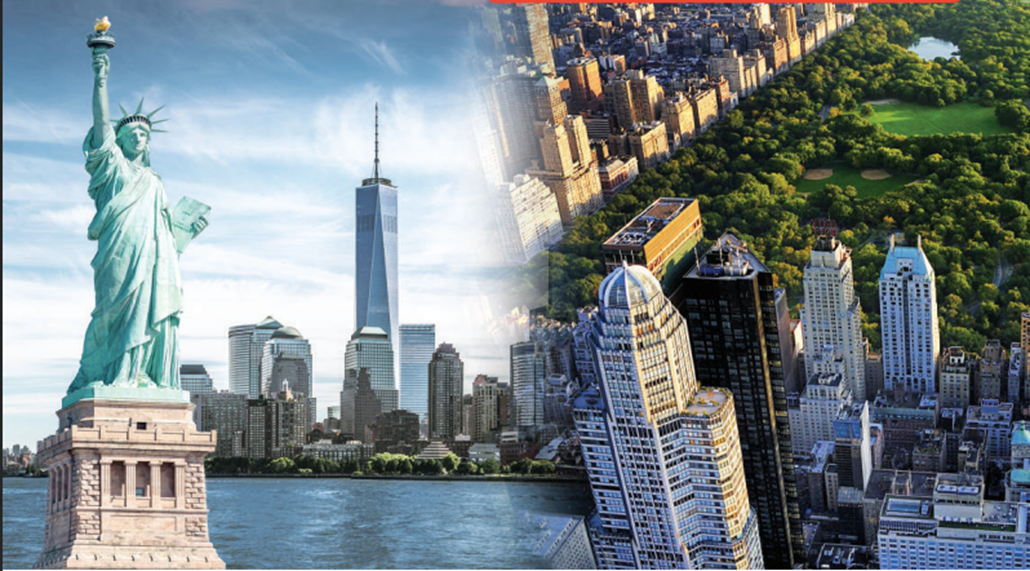 Work in pairs. Look at the pictures
1. What famous city can you see?
     I see New York city.
2. Where would you most like to travel in the world?
     I want to travel in the United States.
3. What would you like to see there?
     I want to see the Statue of Liberty.
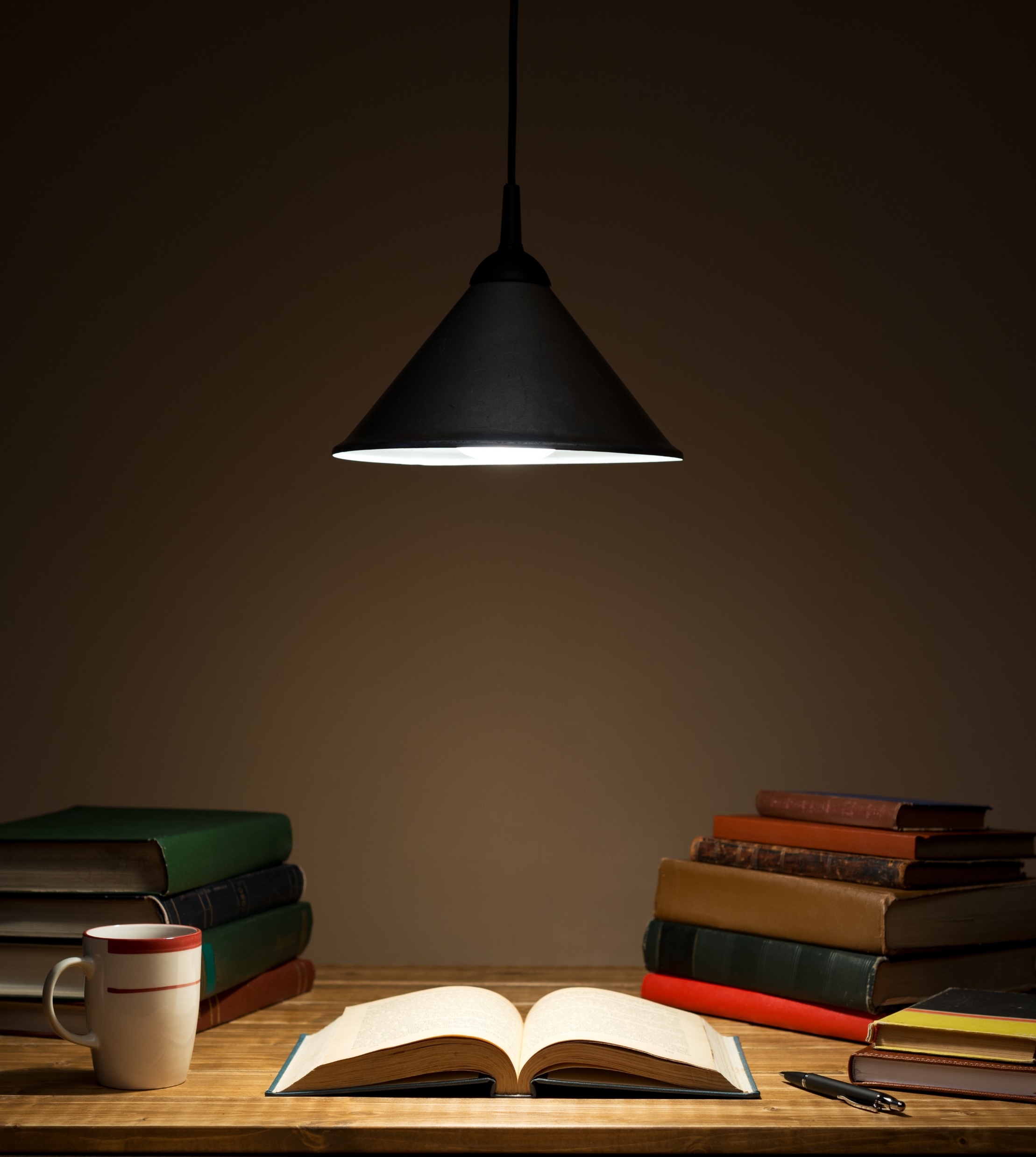 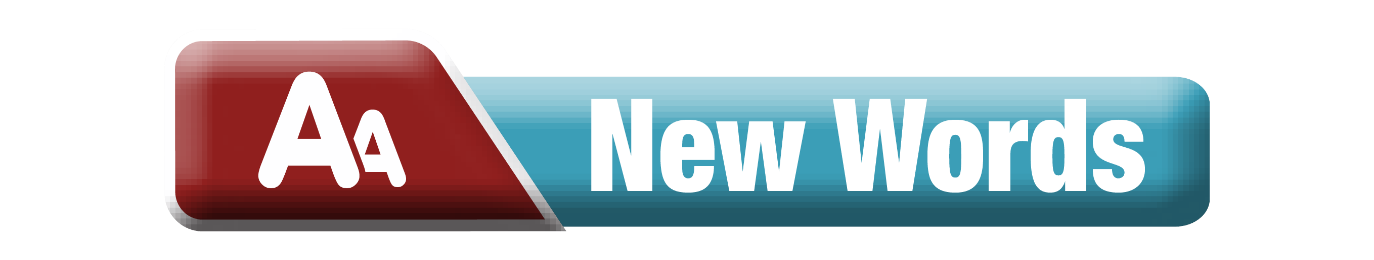 Monday, November 25th, 2024
 Unit 4: 				TOURISM
 Lesson 1: 		           NEW WORDS AND READING
Let’s Talk! Work in pairs. Look at the pictures
1. I see New York city.
2. I want to travel in the United States.
3. I want to see the Statue of Liberty.
New words
Monday, November 25th, 2024
 Unit 4: 				TOURISM
 Lesson 1: 		           NEW WORDS AND READING
New words
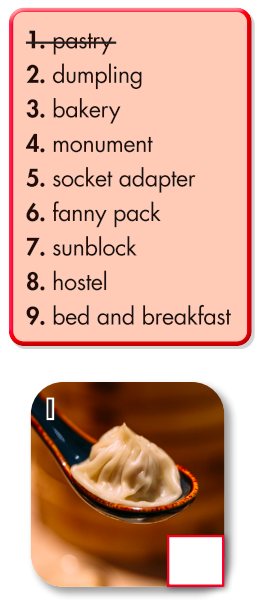 a. Number the pictures. Listen and repeat.
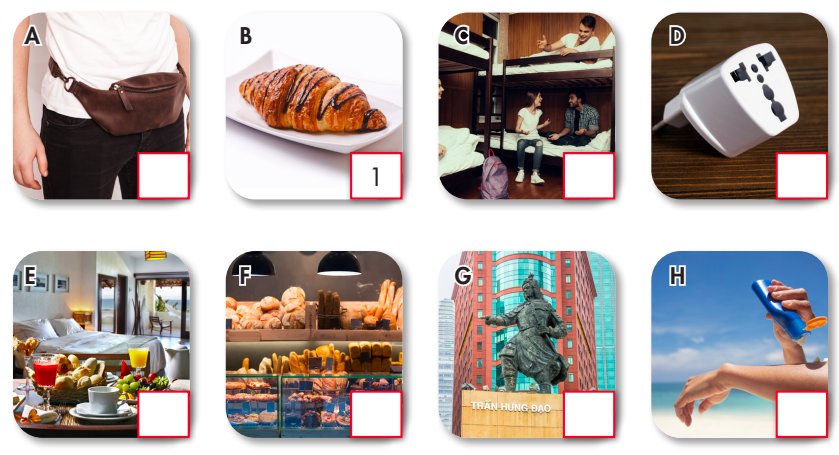 Monday, November 25th, 2024
 Unit 4: 				TOURISM
 Lesson 1: 		           NEW WORDS AND READING
New words
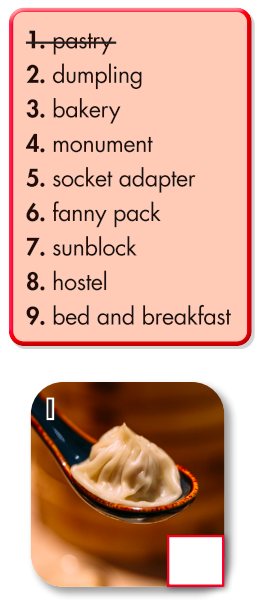 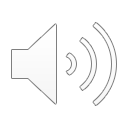 a. Number the pictures. Listen and repeat.
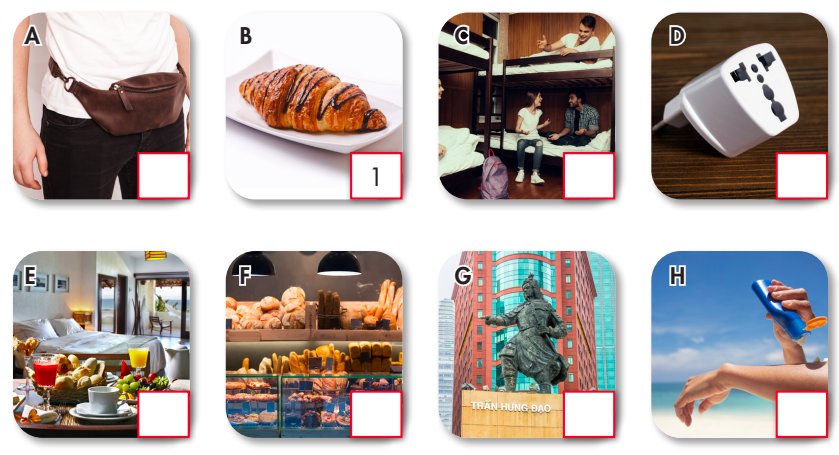 6
8
5
2
9
3
7
4
Monday, November 25th, 2024
 Unit 4: 				TOURISM
 Lesson 1: 		           NEW WORDS AND READING
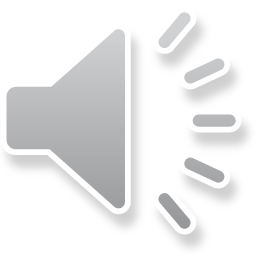 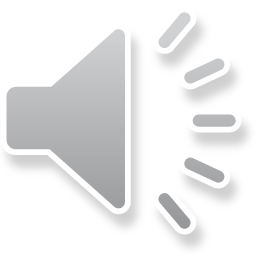 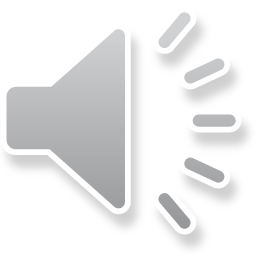 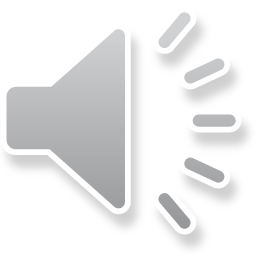 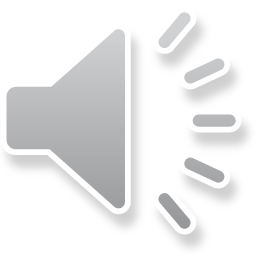 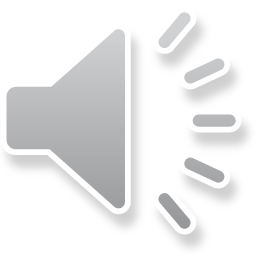 New words
a. Number the pictures. Listen and repeat.
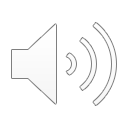 bakery (n) /ˈbeɪkəri/ tiệm bánh
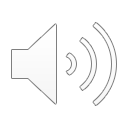 bed and breakfast (n phr) /ˌbed ən ˈbrekfəst/ nhà trọ, khách sạn kèm bữa sáng
dumpling (n) /ˈdʌmplɪŋ/ sủi cảo, há cảo
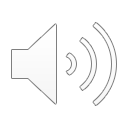 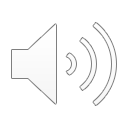 fanny pack(n phr) /ˈfæni ˌpæk/ túi bao tử
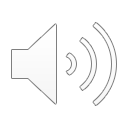 hostel (n) /ˈhɑːstl/ nhà trọ, nhà nghỉ giá rẻ
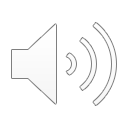 monument (n) /ˈmɑːnjəmənt/ tượng đài
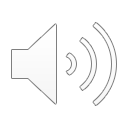 pastry(n) /ˈpeɪstri/ bánh ngọt, bánh bột nhào
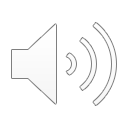 socket adapter (n phr) /ˈsɑːkɪt əˈdæptər/ bộ chuyển đổi ổ cắm điện
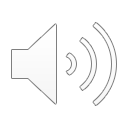 sunblock (n) /ˈsʌnblɑːk/ kem chống nắng
[Speaker Notes: GV click vào từng cụm nghe âm thanh]
Monday, November 25th, 2024
 Unit 4: 				TOURISM
 Lesson 1: 		           NEW WORDS AND READING
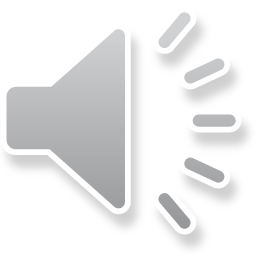 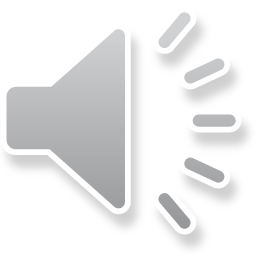 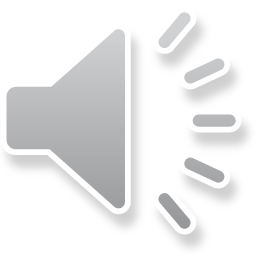 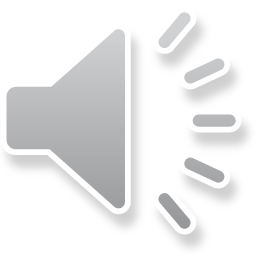 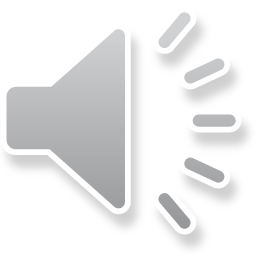 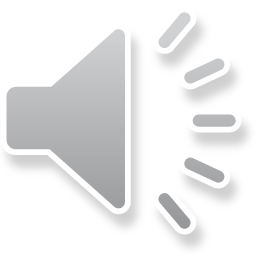 New words
a. Number the pictures. Listen and repeat.
    1. B      2. L     3. F    4. G     5. D    7. H     8. C   9. E
bakery (n) tiệm bánh
bed and breakfast (n phr) nhà trọ, khách sạn kèm bữa sáng
dumpling (n) sủi cảo, há cảo
fanny pack (n phr) túi bao tử
hostel (n) nhà trọ, nhà nghỉ giá rẻ
monument (n) tượng đài
pastry (n) bánh ngọt, bánh bột nhào
socket adapter (n phr) bộ chuyển đổi ổ cắm điện
sunblock (n) kem chống nắng
[Speaker Notes: GV click vào từng cụm nghe âm thanh]
Monday, November 25th, 2024
 Unit 4: 				TOURISM
 Lesson 1: 		           NEW WORDS AND READING
New words
b. In pairs: Write the new words in the table and add more words you know. Use the new words to talk about your past vacations.
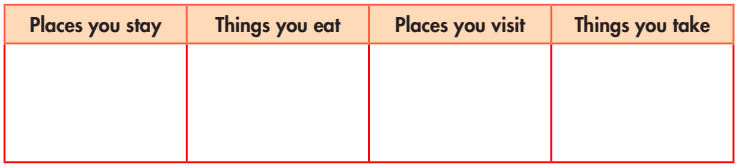 - socket adapter
- fanny pack
- sunblock
- phone charger
hostel
bed and breakfast 
hotel
- pastry
- dumpling
- cake
- bakery
- monument
- museum
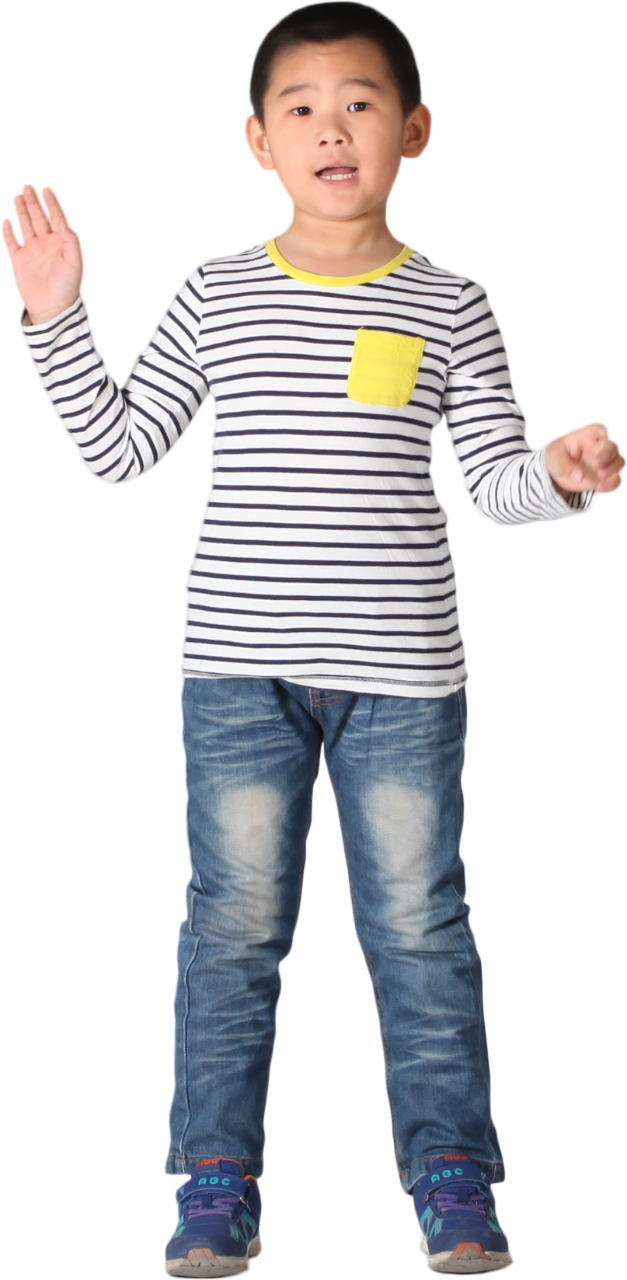 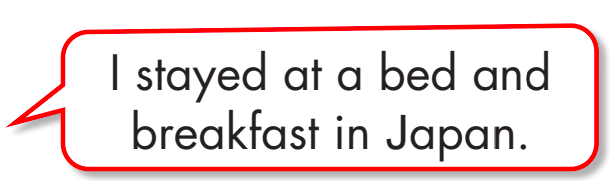 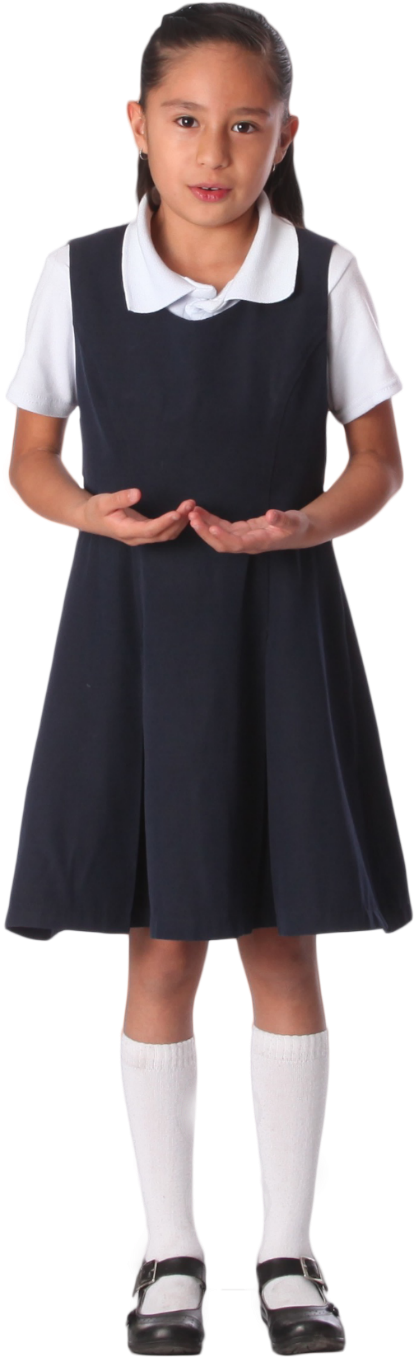 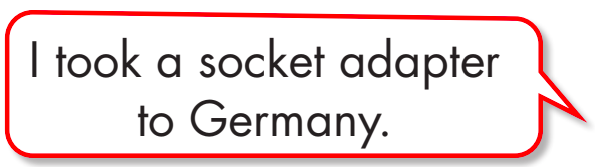 Monday, November 25th, 2024
 Unit 4: 				TOURISM
 Lesson 1: 		           NEW WORDS AND READING
New words
b. In pairs: Talk about your past vacations.
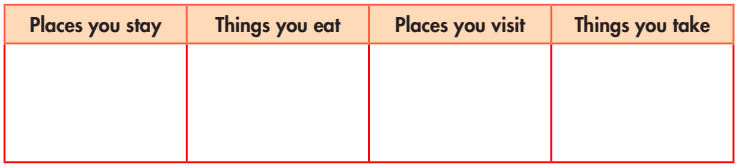 - socket adapter
- fanny pack
- sunblock
- phone charger
hostel
bed and breakfast 
hotel
- pastry
- dumpling
- cake
- bakery
- monument
- museum
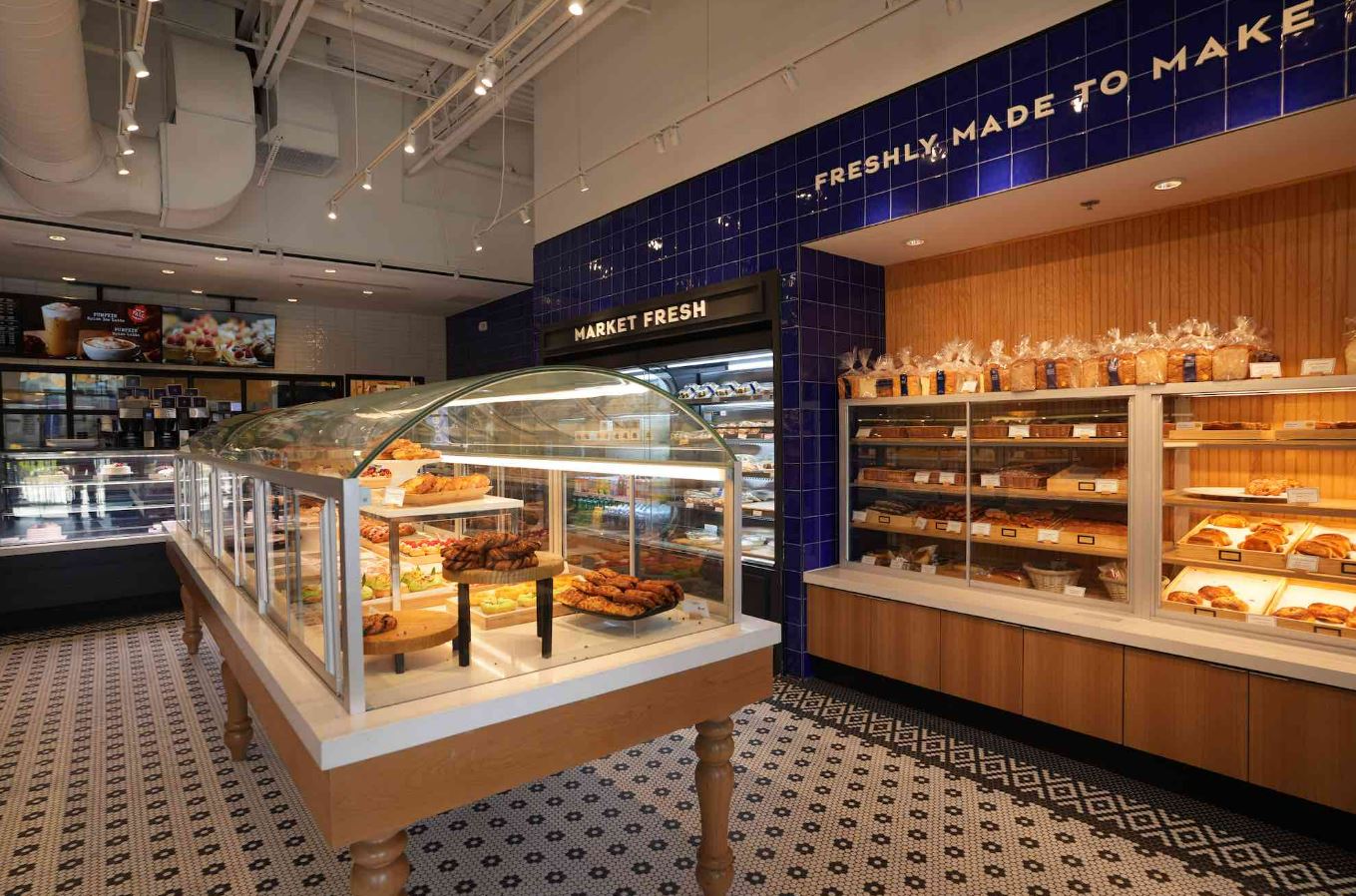 1. I went to the  bakery to buy some bread.
Monday, November 25th, 2024
 Unit 4: 				TOURISM
 Lesson 1: 		           NEW WORDS AND READING
New words
b. In pairs: Talk about your past vacations.
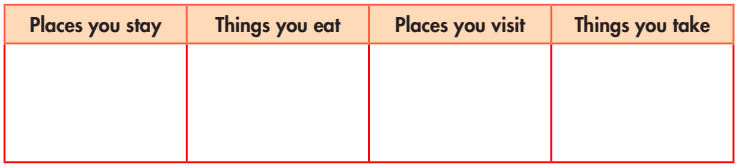 - socket adapter
- fanny pack
- sunblock
- phone charger
hostel
bed and breakfast 
hotel
- pastry
- dumpling
- cake
- bakery
- monument
- museum
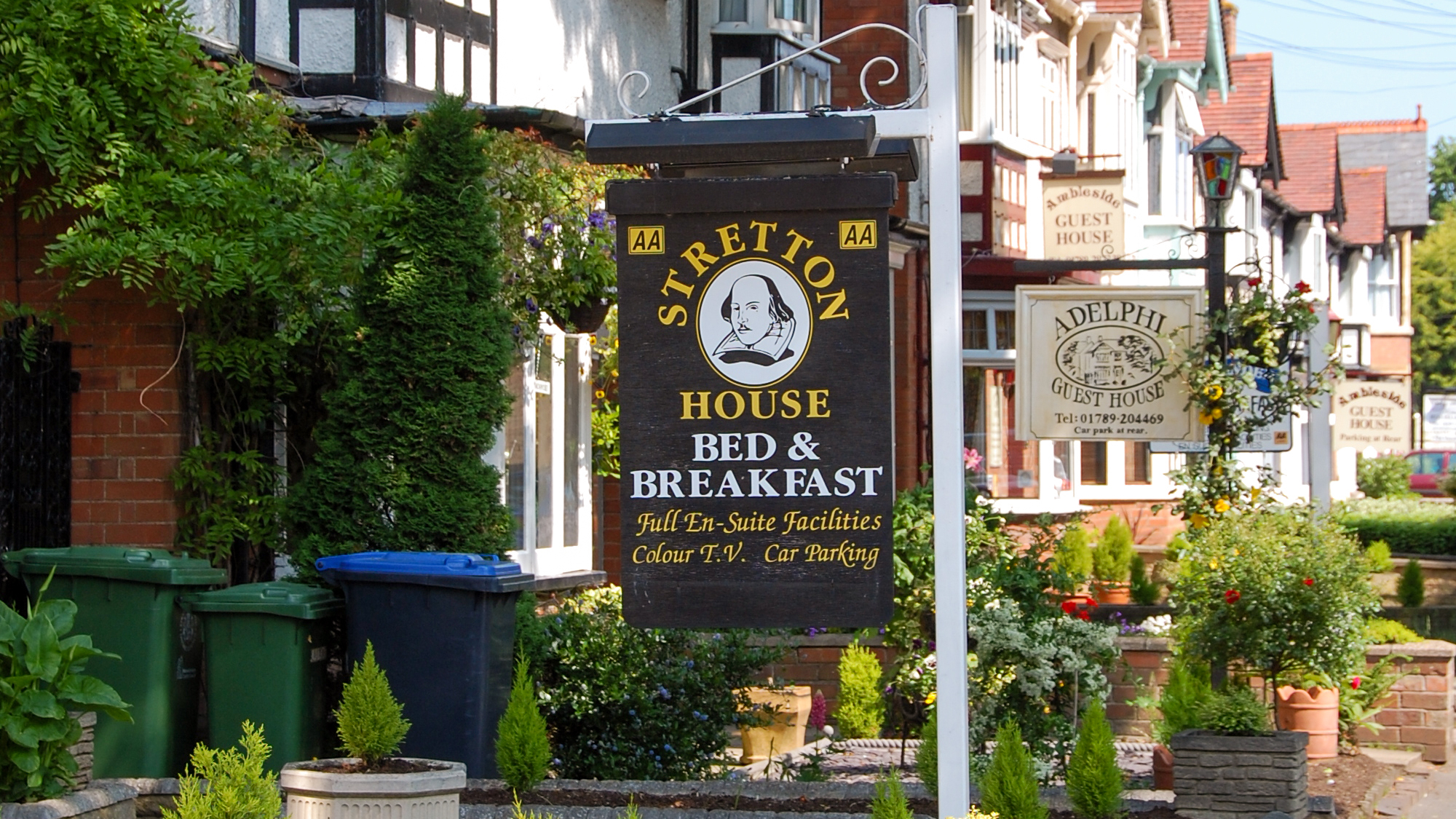 2. At the bed and breakfast, I tried a homemade cake.
Monday, November 25th, 2024
 Unit 4: 				TOURISM
 Lesson 1: 		           NEW WORDS AND READING
New words
b. In pairs: Talk about your past vacations.
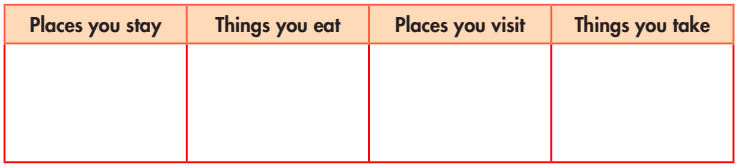 - socket adapter
- fanny pack
- sunblock
- phone charger
hostel
bed and breakfast 
hotel
- pastry
- dumpling
- cake
- bakery
- monument
- museum
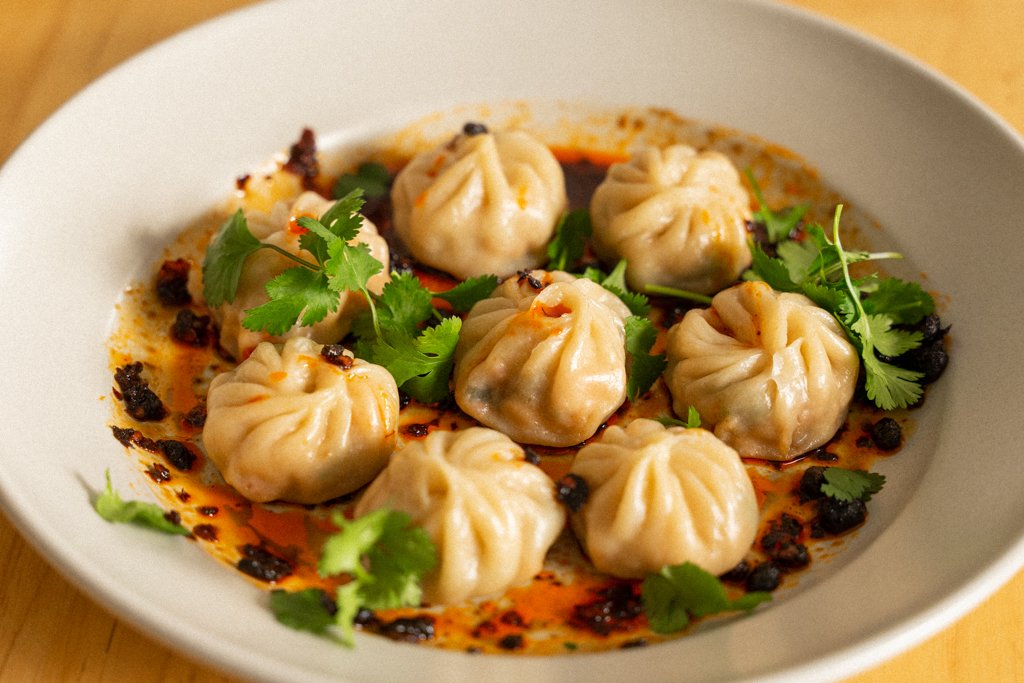 3. My favorite meal was a dumpling I had at lunch.
Monday, November 25th, 2024
 Unit 4: 				TOURISM
 Lesson 1: 		           NEW WORDS AND READING
New words
b. In pairs: Talk about your past vacations.
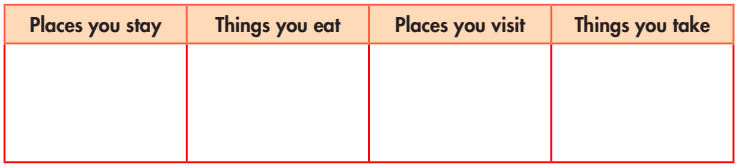 - socket adapter
- fanny pack
- sunblock
- phone charger
hostel
bed and breakfast 
hotel
- pastry
- dumpling
- cake
- bakery
- monument
- museum
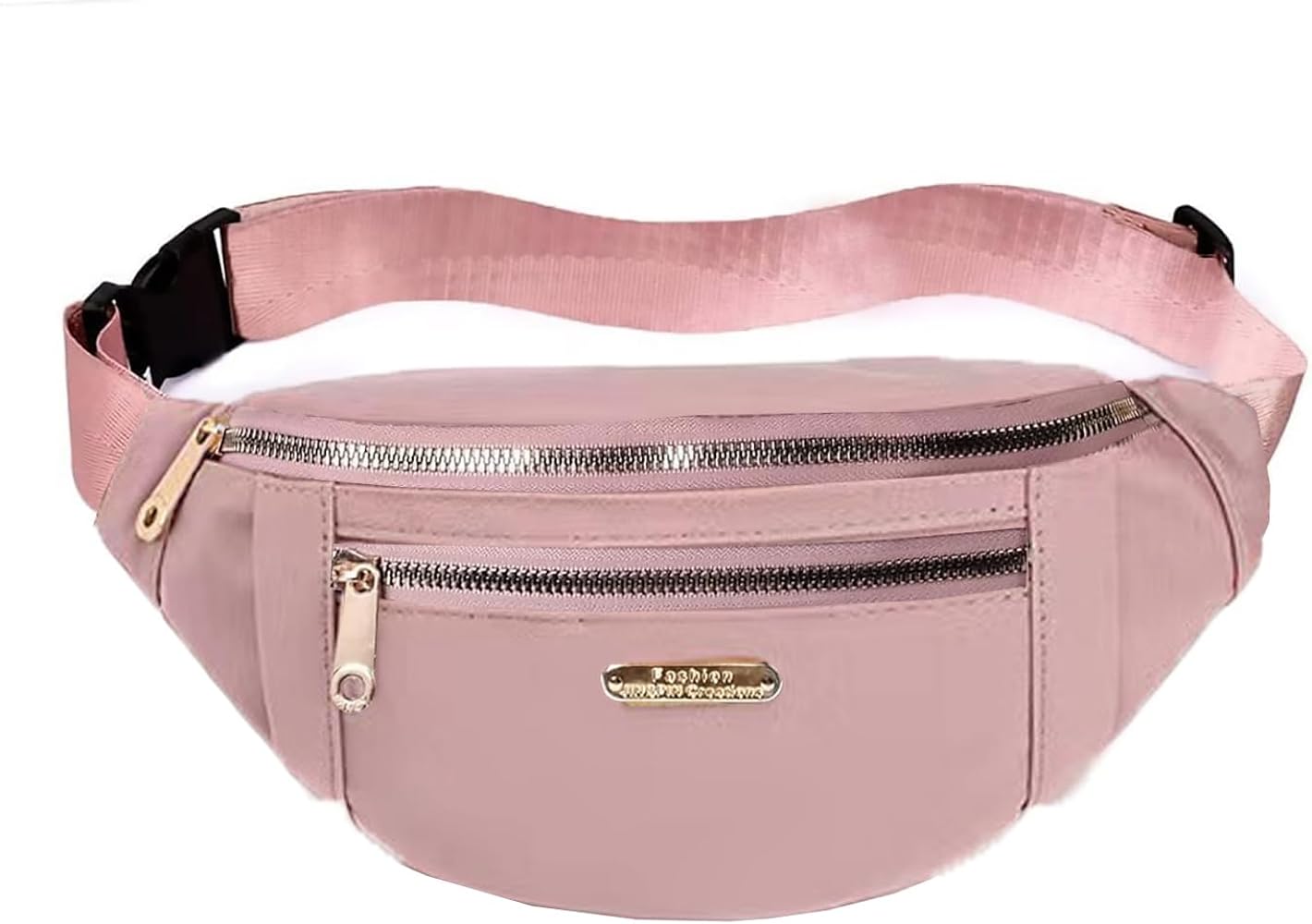 4. I carried my phone charger in my fanny pack.
Monday, November 25th, 2024
 Unit 4: 				TOURISM
 Lesson 1: 		           NEW WORDS AND READING
New words
b. In pairs: Talk about your past vacations.
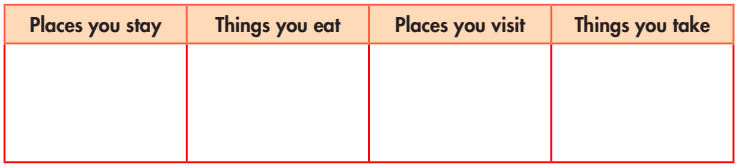 - socket adapter
- fanny pack
- sunblock
- phone charger
hostel
bed and breakfast 
hotel
- pastry
- dumpling
- cake
- bakery
- monument
- museum
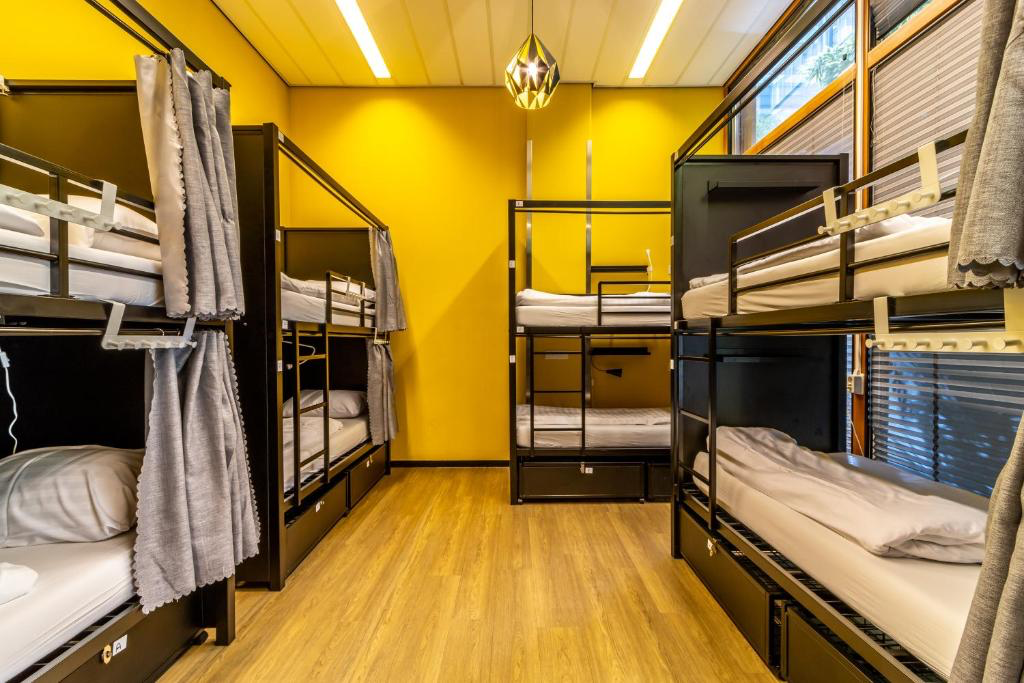 5. The hostel we stayed was built 5 years ago.
Monday, November 25th, 2024
 Unit 4: 				TOURISM
 Lesson 1: 		           NEW WORDS AND READING
New words
b. In pairs: Talk about your past vacations.
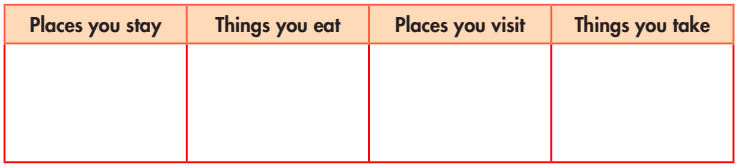 - socket adapter
- fanny pack
- sunblock
- phone charger
hostel
bed and breakfast 
hotel
- pastry
- dumpling
- cake
- bakery
- monument
- museum
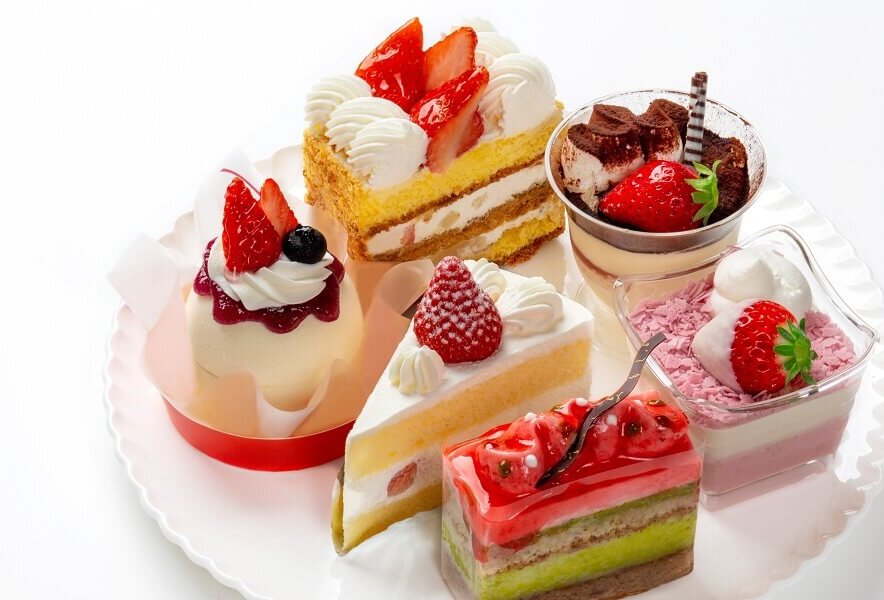 6. I ate a lot of pastry after dinner.
Monday, November 25th, 2024
 Unit 4: 				TOURISM
 Lesson 1: 		           NEW WORDS AND READING
New words
b. In pairs: Talk about your past vacations.
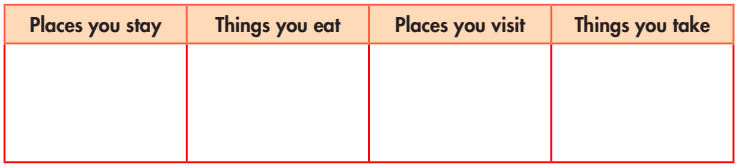 - socket adapter
- fanny pack
- sunblock
- phone charger
hostel
bed and breakfast 
hotel
- pastry
- dumpling
- cake
- bakery
- monument
- museum
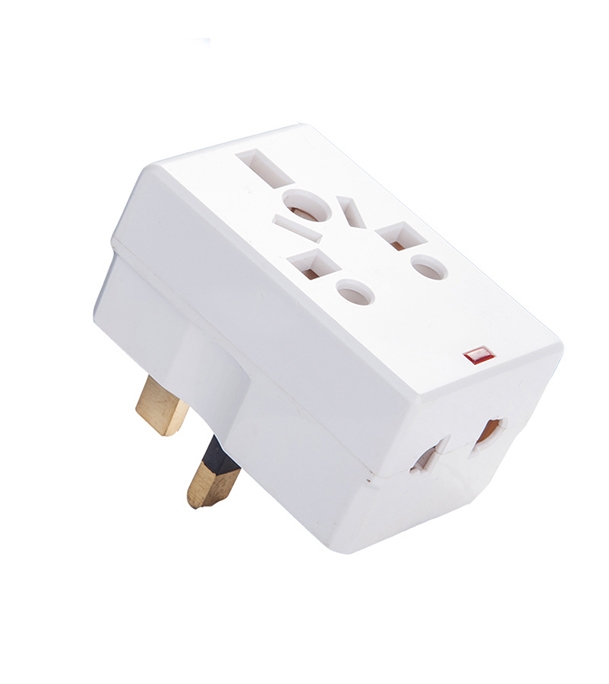 7. I took a socket adapter to charge my devices.
Monday, November 25th, 2024
 Unit 4: 				TOURISM
 Lesson 1: 		           NEW WORDS AND READING
New words
b. In pairs: Talk about your past vacations.
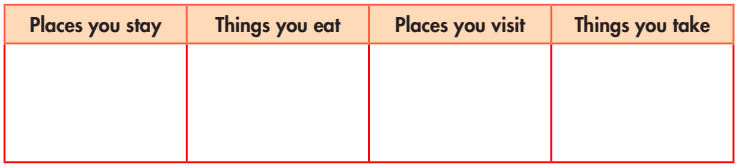 - socket adapter
- fanny pack
- sunblock
- phone charger
hostel
bed and breakfast 
hotel
- pastry
- dumpling
- cake
- bakery
- monument
- museum
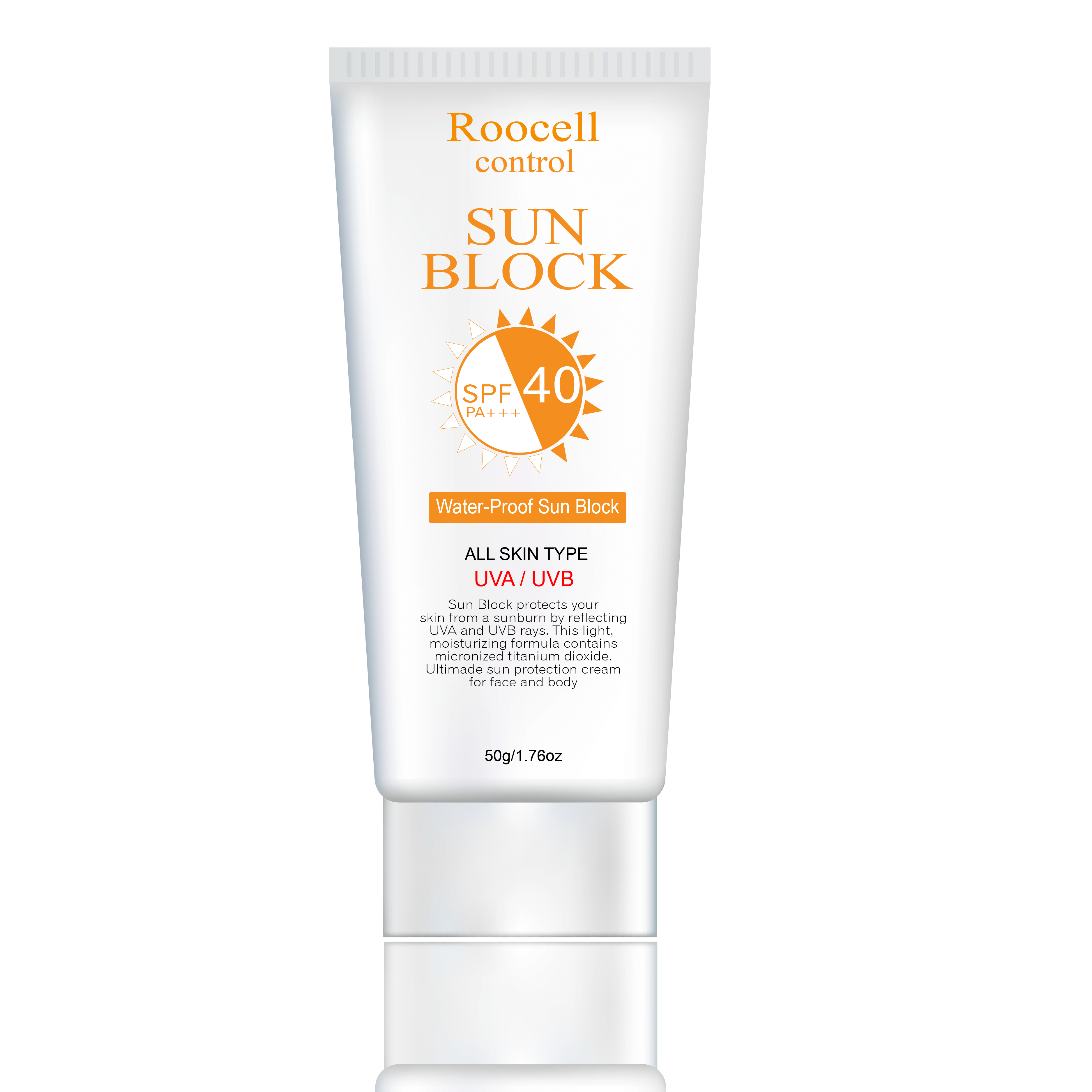 8. I wore sunblock because it was sunny and hot
Monday, November 25th, 2024
 Unit 4: 				TOURISM
 Lesson 1: 		           NEW WORDS AND READING
New words
b. In pairs: Talk about your past vacations.
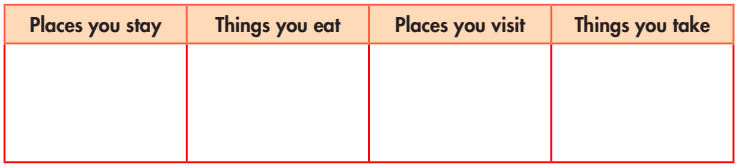 - socket adapter
- fanny pack
- sunblock
- phone charger
hostel
bed and breakfast 
hotel
- pastry
- dumpling
- cake
- bakery
- monument
- museum
1. I went to the  bakery to buy some bread. 
2. At the bed and breakfast, I tried a homemade cake. 
3. My favorite meal was a dumpling I had at lunch. 
4. I carried my phone charger in my fanny pack. 
5. The hostel we stayed was built 5 years ago. 
6. I ate a lot of pastry after dinner. 
7. I took a socket adapter to charge my devices. 
8. I wore sunblock because it was sunny and hot.
Monday, November 25th, 2024
 Unit 4: 				TOURISM
 Lesson 1: 		           NEW WORDS AND READING
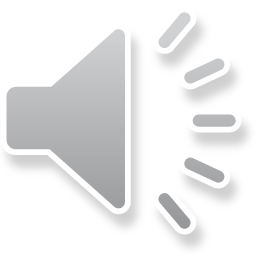 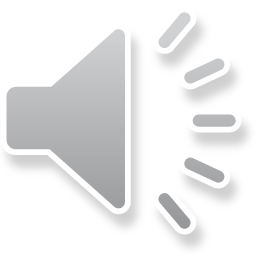 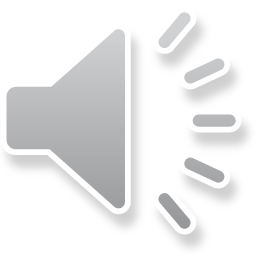 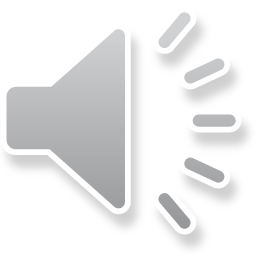 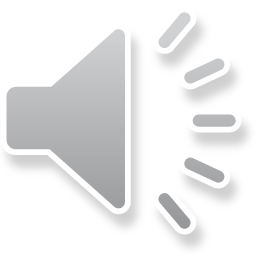 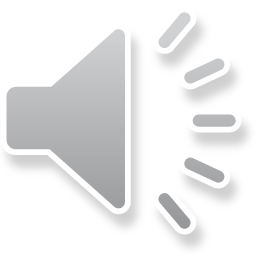 New words
a. Number the pictures. Listen and repeat.
    1. B      2. L     3. F    4. G     5. D    7. H     8. C   9. E
b. In pairs: Talk about your past vacations.
1. I went to the  bakery to buy some bread. 
2. At the bed and breakfast, I tried a homemade cake. 
3. My favorite meal was a dumpling I had at lunch. 
4. I carried my phone charger in my fanny pack. 
5. The hostel we stayed was built 5 years ago. 
6. I ate a lot of pastry after dinner. 
7. I took a socket adapter to charge my devices. 
8. I wore sunblock because it was sunny and hot.
bakery (n) tiệm bánh
bed and breakfast (n phr) khách sạn kèm bữa sáng
dumpling (n) sủi cảo, há cảo
fanny pack (n phr) túi bao tử
hostel (n) nhà trọ, nhà nghỉ giá rẻ
monument (n) tượng đài
pastry (n) bánh ngọt, bánh bột nhào
socket adapter (n phr) bộ chuyển đổi ổ cắm điện
sunblock (n) kem chống nắng
[Speaker Notes: GV click vào từng cụm nghe âm thanh]
Monday, November 25th, 2024
 Unit 4: 				TOURISM
 Lesson 1: 		           NEW WORDS AND READING
Reading
Read the email and choose the best subject line. 
    1. Last week's trip 	       2. Our trip to Paris! 		3. What did you learn?
To: janegrunt@abcmail.com
Subject: ________________
Hey Jane,
My family gave me some great suggestions for the trip to Paris you and I are taking next year, and I wanted to tell you about them. My dad suggested we travel in October or April. He said it was less crowded at those times. I think April will be the nicest because it will be sunny and warm. He also said we should visit the Eiffel Tower and the Louvre Museum. I thought that sounded pretty boring, so I asked my mom.
She suggested we visit Disneyland Paris. I think that sounds really fun. I love roller coasters. She also told me about some great places to eat such as Le Petit Paris Restaurant. It's expensive, but I heard it's amazing. She also suggested we go to a bakery and try some pastries. She said they were really tasty.
Finally, my brother gave me some really useful advice. He suggested we take a socket adapter. They have different sockets in France. He also suggested we take a fanny pack to keep our things safe. I think it might be a good idea to take both.
What do you think? Did you find out anything interesting?
Speak to you soon,
Sabrina
Monday, November 25th, 2024
 Unit 4: 				TOURISM
 Lesson 1: 		           NEW WORDS AND READING
Reading
Read the email and choose the best subject line. 
      2. Our trip to Paris!
b. Now, read and write short answers.
When are they planning to travel to Paris?          
      
2. What will the weather be like when Sabrina wants to go?
     
3. Which two places did Sabrina think were boring?
    
4.  What restaurant did Sabrina's mom suggest? 
     
5. What things did Sabrina's brother say they should take?
Next year
To: janegrunt@abcmail.com
Subject: Our trip to Paris! 
Hey Jane, My family gave me some great suggestions for the trip to Paris you and I are taking next year, and I wanted to tell you about them.
Monday, November 25th, 2024
 Unit 4: 				TOURISM
 Lesson 1: 		           NEW WORDS AND READING
Reading
Read the email and choose the best subject line. 
      2. Our trip to Paris!
b. Now, read and write short answers.
When are they planning to travel to Paris?          
      
2. What will the weather be like when Sabrina wants to go?
     
3. Which two places did Sabrina think were boring?
    
4.  What restaurant did Sabrina's mom suggest? 
     
5. What things did Sabrina's brother say they should take?
Next year
Sunny and warm
My family gave me some great suggestions for the trip to Paris you and I are taking next year, and I wanted to tell you about them. My dad suggested we travel in October or April. He said it was less crowded at those times. I think April will be the nicest because it will be sunny and warm.
Monday, November 25th, 2024
 Unit 4: 				TOURISM
 Lesson 1: 		           NEW WORDS AND READING
Reading
Read the email and choose the best subject line. 
      2. Our trip to Paris!
b. Now, read and write short answers.
When are they planning to travel to Paris?          
      
2. What will the weather be like when Sabrina wants to go?
     
3. Which two places did Sabrina think were boring?
    
4.  What restaurant did Sabrina's mom suggest? 
     
5. What things did Sabrina's brother say they should take?
Next year
Sunny and warm
The Eiffel Tower and the Louvre Museum
He also said we should visit the Eiffel Tower and the Louvre Museum. I thought that sounded pretty boring, so I asked my mom.
Monday, November 25th, 2024
 Unit 4: 				TOURISM
 Lesson 1: 		           NEW WORDS AND READING
Reading
Read the email and choose the best subject line. 
      2. Our trip to Paris!
She suggested we visit Disneyland Paris. I think that sounds really fun. I love roller coasters. She also told me about some great places to eat such as Le Petit Paris Restaurant.
b. Now, read and write short answers.
When are they planning to travel to Paris?          
      
2. What will the weather be like when Sabrina wants to go?
     
3. Which two places did Sabrina think were boring?
    
4.  What restaurant did Sabrina's mom suggest? 
     
5. What things did Sabrina's brother say they should take?
Next year
Sunny and warm
The Eiffel Tower and the Louvre Museum
Le Petit Paris Restaurant
Monday, November 25th, 2024
 Unit 4: 				TOURISM
 Lesson 1: 		           NEW WORDS AND READING
Reading
Read the email and choose the best subject line. 
      2. Our trip to Paris!
He suggested we take a socket adapter. They have different sockets in France. He also suggested we take a fanny pack to keep our things safe.
b. Now, read and write short answers.
When are they planning to travel to Paris?          
      
2. What will the weather be like when Sabrina wants to go?
     
3. Which two places did Sabrina think were boring?
    
4.  What restaurant did Sabrina's mom suggest? 
     
5. What things did Sabrina's brother say they should take?
Next year
Sunny and warm
The Eiffel Tower and the Louvre Museum
Le Petit Paris Restaurant
A socket adapter and a fanny pack
Monday, November 25th, 2024
 Unit 4: 				TOURISM
 Lesson 1: 		           NEW WORDS AND READING
Reading
a. Read the email and choose the best subject line. 
      2. Our trip to Paris!
b. Now, read and write short answers.
Next year
Sunny and warm
The Eiffel Tower and the Louvre Museum
Le Petit Paris Restaurant
A socket adapter and a fanny pack
Monday, November 25th, 2024
 Unit 4: 				TOURISM
 Lesson 1: 		           NEW WORDS AND READING
Reading
a. Read the email and choose the best subject line. 
      2. Our trip to Paris!
b. Now, read and write short answers.
Next year
Sunny and warm
The Eiffel Tower and the Louvre Museum
Le Petit Paris Restaurant
A socket adapter and a fanny pack
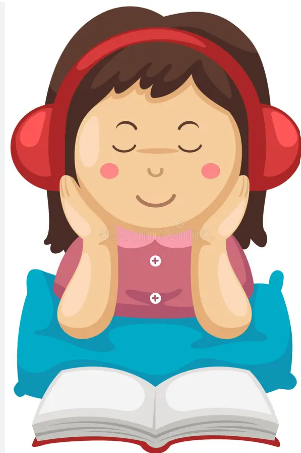 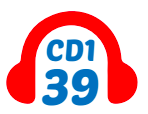 c. Listen and read
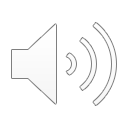 Monday, November 25th, 2024
 Unit 4: 				TOURISM
 Lesson 1: 		           NEW WORDS AND READING
Reading
a. Read the email and choose the best subject line. 
      2. Our trip to Paris!
b. Now, read and write short answers.
Which do you think is the best suggestion Sabrina got from her family?
The best suggestion she received from her family was to visit Disneyland Paris
Why? 
Because that sounds really fun. Besides, Sabrina loves roller coasters.
What other travel tips do you think they should know about?
Next year
Sunny and warm
The Eiffel Tower and the Louvre Museum
Le Petit Paris Restaurant
A socket adapter and a fanny pack
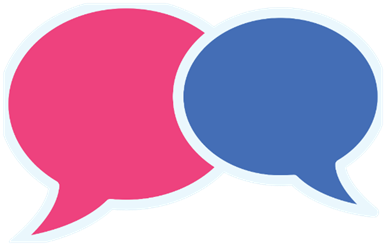 c. In pairs.
Monday, November 25th, 2024
 Unit 4: 				TOURISM
 Lesson 1: 		           NEW WORDS AND READING
Reading
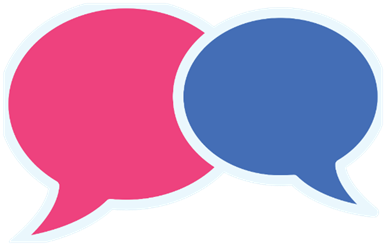 c. In pairs.
- Which do you think is the best suggestion Sabrina got from her family? 
- Why?
- The best suggestion she received from her family was to visit Disneyland Paris 
- Because that sounds really fun. Besides, Sabrina loves roller coasters.
Monday, November 25th, 2024
 Unit 4: 				TOURISM
 Lesson 1: 		           NEW WORDS AND READING
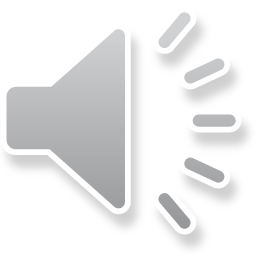 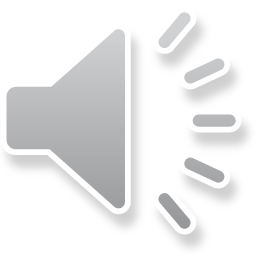 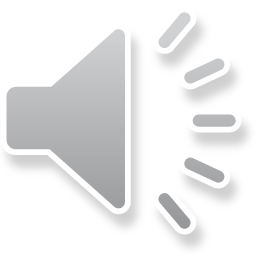 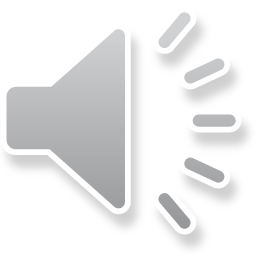 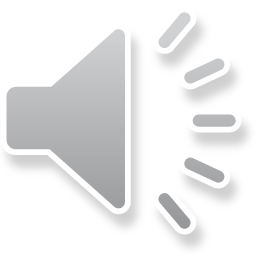 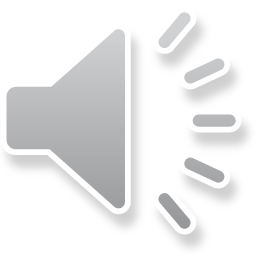 New words
a. Number the pictures. Listen and repeat.
    1. B      2. L     3. F    4. G     5. D    7. H     8. C   9. E
bakery (n) tiệm bánh
bed and breakfast (n phr) nhà trọ, khách sạn kèm bữa sáng
dumpling (n) sủi cảo, há cảo
fanny pack (n phr) túi bao tử
hostel (n) nhà trọ, nhà nghỉ giá rẻ
monument (n) tượng đài
pastry (n) bánh ngọt, bánh bột nhào
socket adapter (n phr) bộ chuyển đổi ổ cắm điện
sunblock (n) kem chống nắng
[Speaker Notes: GV click vào từng cụm nghe âm thanh]
Monday, November 25th, 2024
 Unit 4: 				TOURISM
 Lesson 1: 		           NEW WORDS AND READING
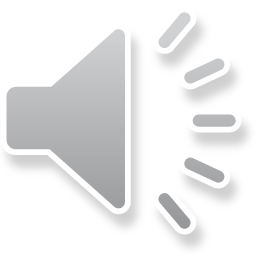 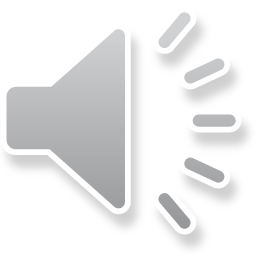 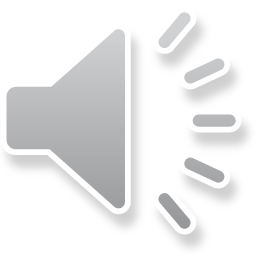 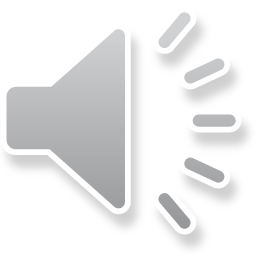 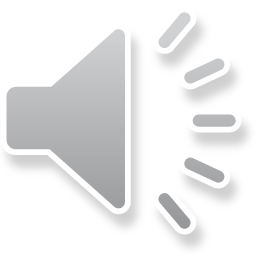 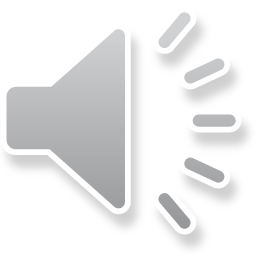 New words
a. Number the pictures.
    1. B      2. L     3. F    4. G     5. D    7. H     8. C   9. E
b. In pairs.
1. I went to the  bakery to buy some bread. 
2. At the bed and breakfast, I tried a homemade cake. 
3. My favorite meal was a dumpling I had at lunch. 
4. I carried my phone charger in my fanny pack. 
5. The hostel we stayed was built 5 years ago. 
6. I ate a lot of pastry after dinner. 
7. I took a socket adapter to charge my devices. 
8. I wore sunblock because it was sunny and hot.
bakery (n) tiệm bánh
bed and breakfast (n phr) khách sạn kèm bữa sáng
dumpling (n) sủi cảo, há cảo
fanny pack (n phr) túi bao tử
hostel (n) nhà trọ, nhà nghỉ giá rẻ
monument (n) tượng đài
pastry (n) bánh ngọt, bánh bột nhào
socket adapter (n phr) bộ chuyển đổi ổ cắm điện
sunblock (n) kem chống nắng
Reading
b. Write short answers.
a. Read and choose the best subject line. 
      2. Our trip to Paris!
Next year
Sunny and warm
The Eiffel Tower and the Louvre Museum
Le Petit Paris Restaurant
A socket adapter and a fanny pack
[Speaker Notes: GV click vào từng cụm nghe âm thanh]
Monday, November 25th, 2024
 Unit 4: 				TOURISM
 Lesson 1: 		           NEW WORDS AND READING
Homework
Review nouns related to traveling.
Make sentences using the nouns in SB
Prepare for the next lesson GRAMMAR 
Play the consolidation games on www.eduhome.com.vn
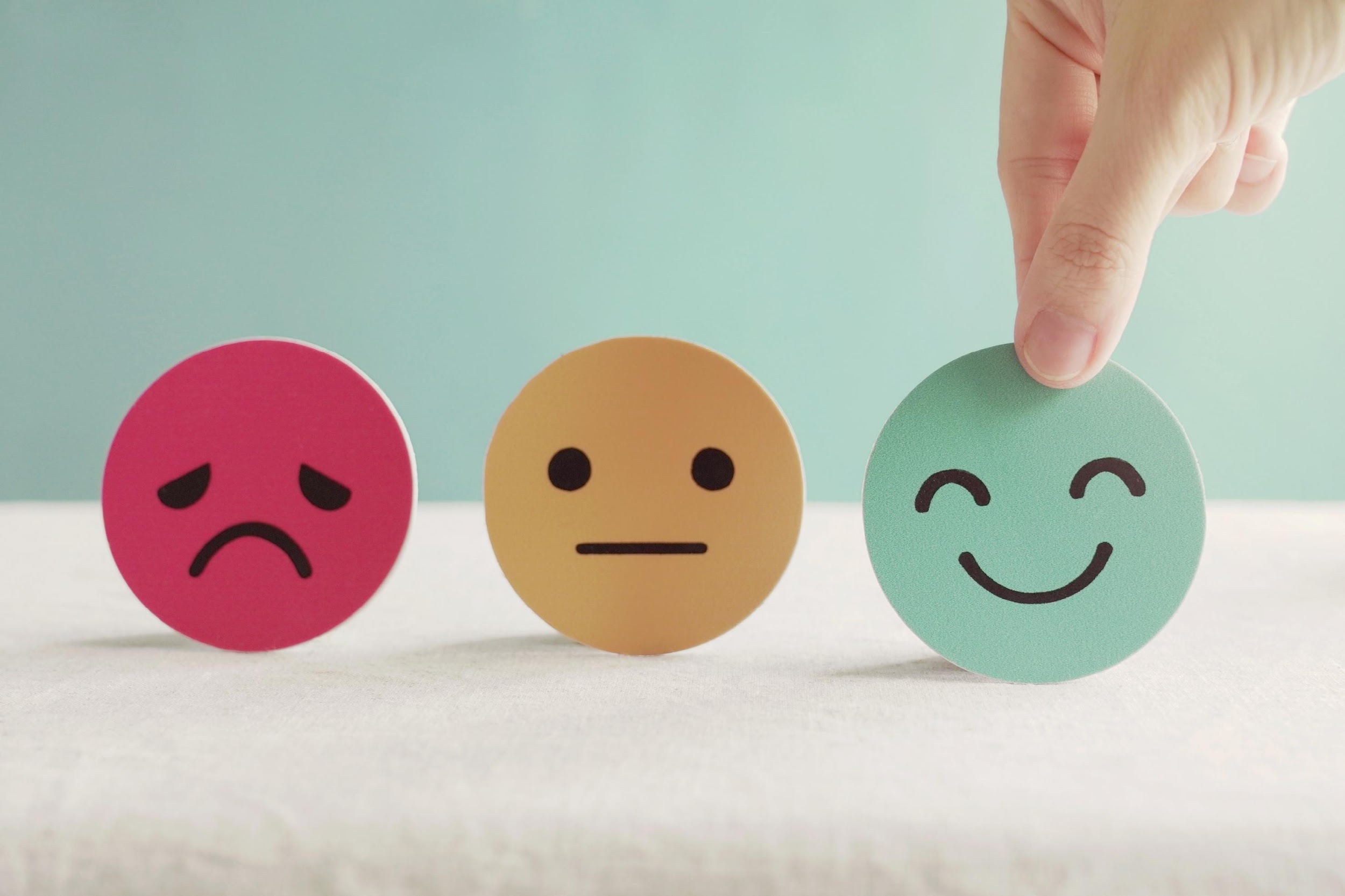 Stay positive and have a nice day!
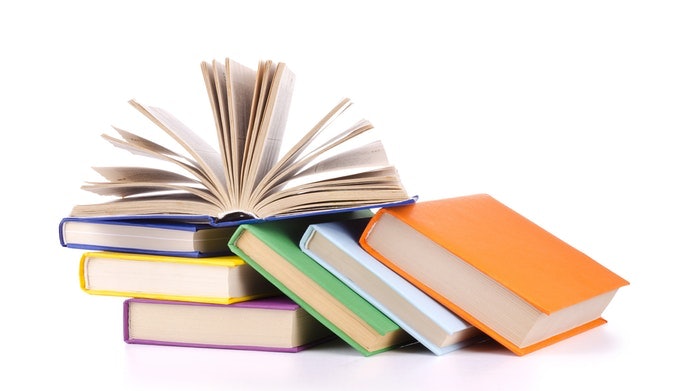 THANK YOU FOR YOUR LISTENING.
Goodbye Everybody